Finding Canonically Represented Theorems
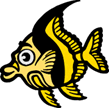 Sara Billey
University of  Washington

Reproducibility in Computational and  Experimental Math
ICERM
December 13, 2012
The Standard Inquiry
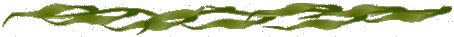 “Do you know anything about the following math problem?”

How many permutations of {1,2,…,n} have exactly two peaks in positions 2 and n-1?   

For n=5 there are 16 such permutations including 
      12 with peaks 4,5  such as  [1 4 2 5 3]       
        4 with peaks 3,5  such as  [1 3 2 5 4]
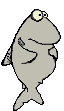 The Standard Reply
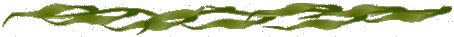 “Probably not!”  But in this case I know where to find out if it is known.  Let’s check OEIS! ”
Calculate a few terms:
n=4    0
n=5   16
n=6   80
n=7   288
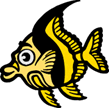 Experimentation to Theorem
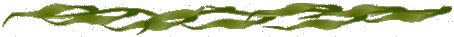 Theorem [Billey-Burdzy-Sagan 2012]
      The number of permutations in Sn with peak set S is given by  2(n-|S|) times a fixed polynomial depending on S provided n is larger than the maximum in S.
Theorem Finders
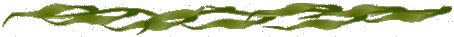 The  OEIS is a “Theorem Finder”.    The theorems in the OEIS all have a canonical form represented by terms in an integer sequence that allow lookup.   
What other types of theorems have canonical forms?
Permutation Patterns  (Tenner’s Database)
Graphs
Hypergeometric Series 
Finite Simple Groups
Theorem Finders
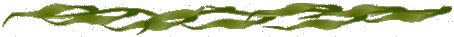 Goal:  Each canonical theorem class should have a Theorem Finder database doing Community+Machine Learning.
Why should we do this? 
Enhances experimental mathematics.
Makes unexpected connections between fields.
Improves refereeing of articles.
See my Theorem Finder Homepage for more info.